Come toMexico
Have a Ball
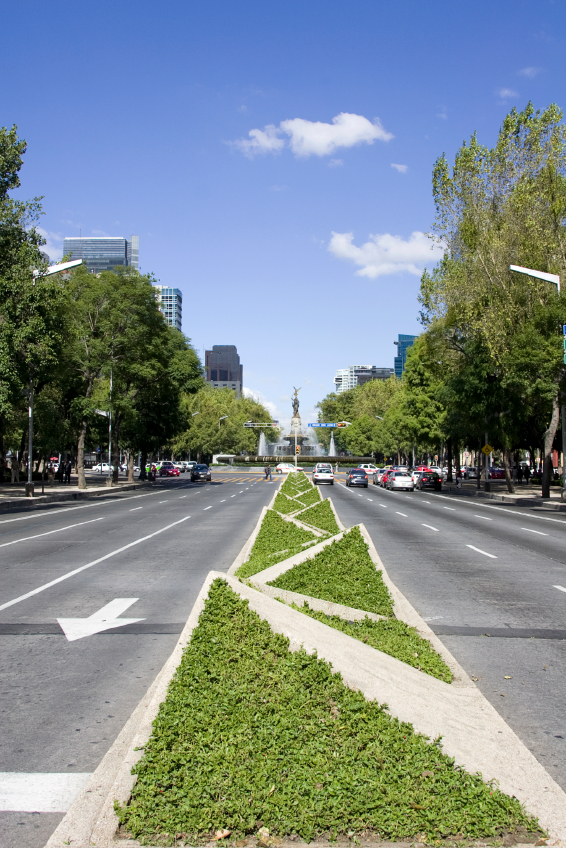 See the Cities
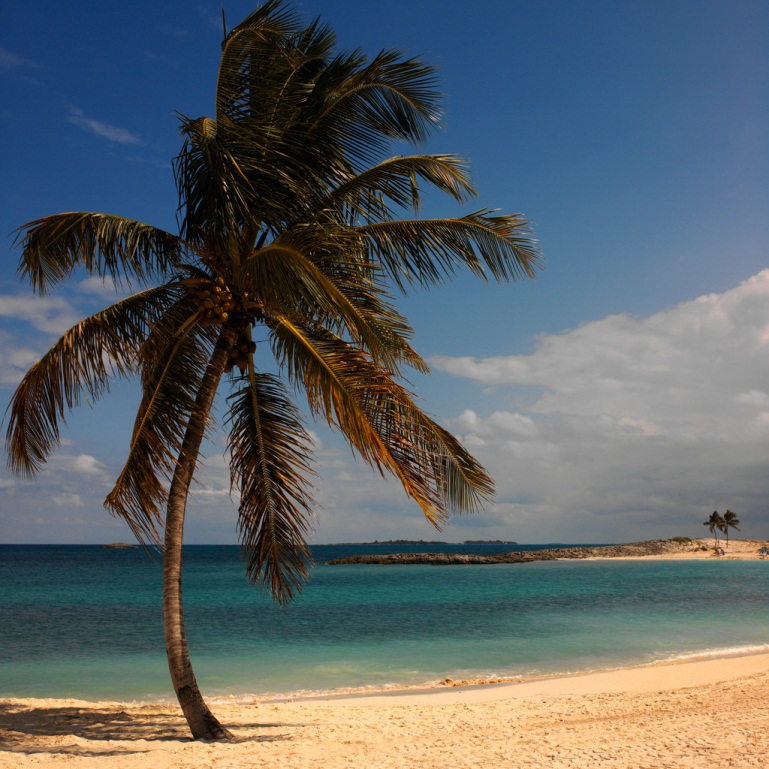 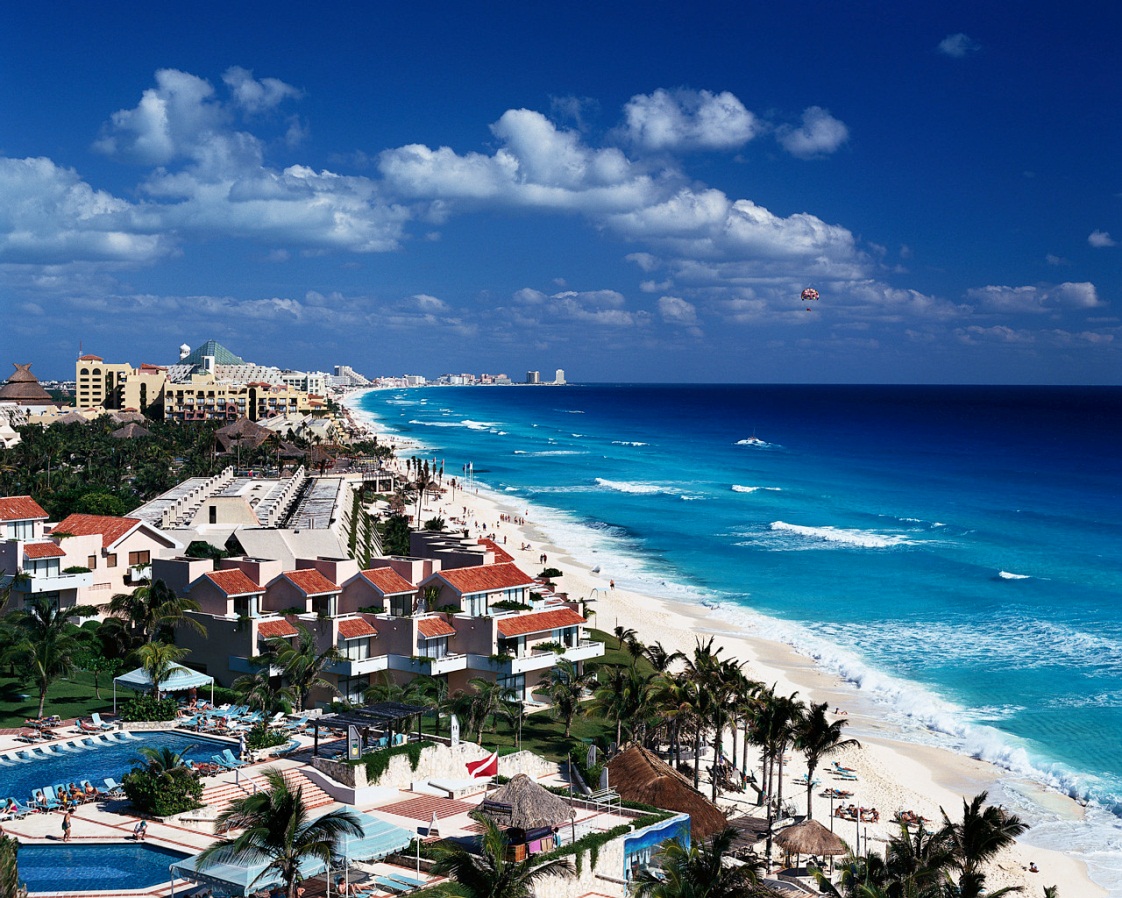 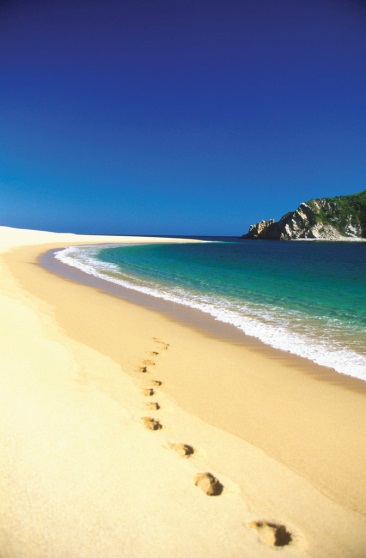 Visit the Beaches
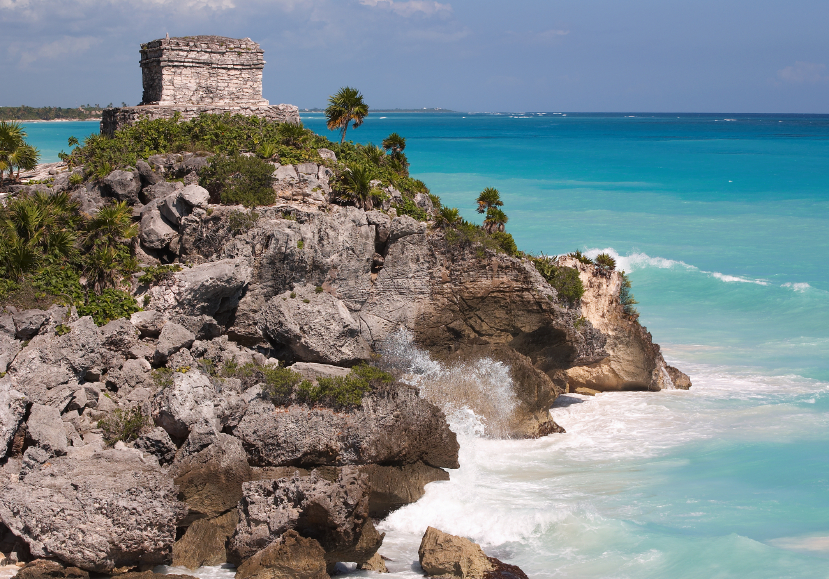 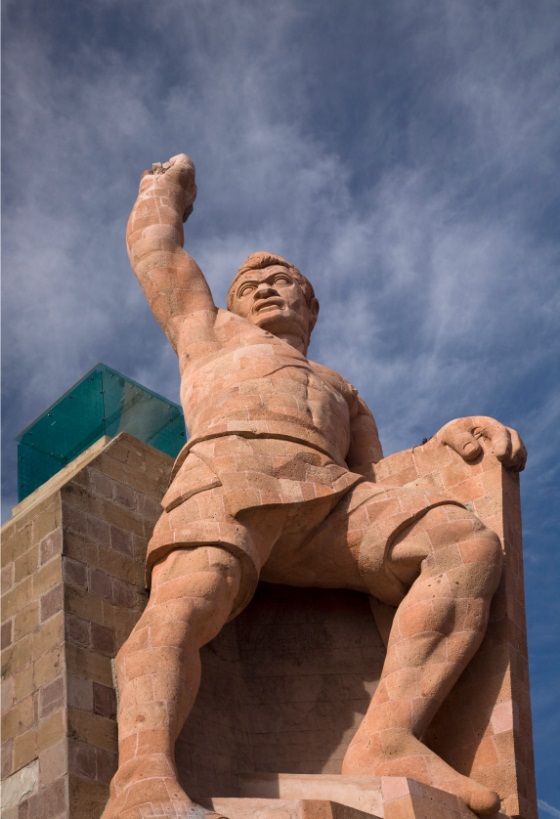 Explore the History
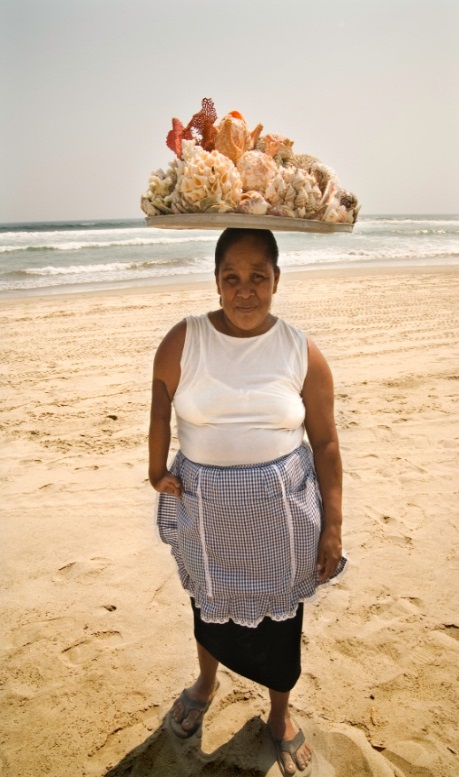 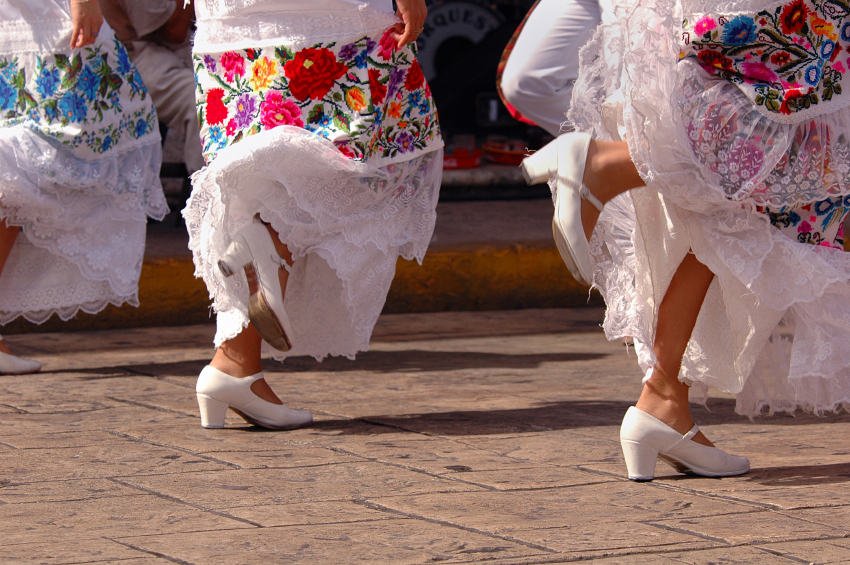 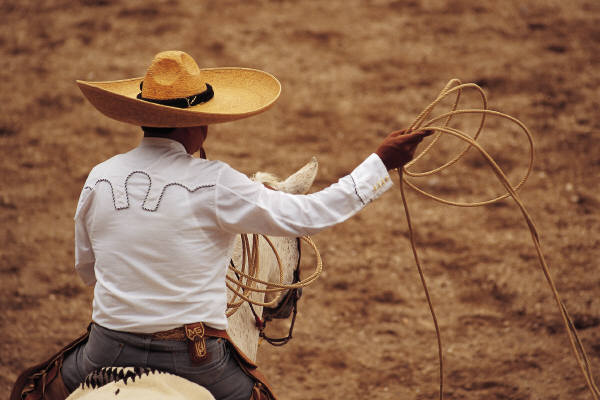 Meet the People
Nos vemos ahí